Le Rocket
Maurice Richard
né à Montréal en 1921 et mort en 2000
il était athlète et journaliste
surnommé Le Rocket et La Comète
jouait pour les Canadiens de Montréal de 1942 à 1960
ailier (joueur d’attaque) droit; tire à gauche
mesurait 5 pieds 10; pèsait 180 livres
Biographie
Le premier joueur à marquer 50 buts en 50 matchs (saison LNH 1944-1945)
Le premier joueur à marquer 500 buts en carrière
Prit part à huit conquêtes de la Coupe Stanley
En décembre 1944, après avoir déménagé durant toute la journée en plein hiver, il connut une soirée de 5 buts et 3 passes!
Statistiques
Pour les Canadiens français, Richard était un symbole qui dépassait le monde du sport.  
La Grande Noirceur au Québec = une société dominée politiquement et économiquement par les intérêts anglophones
Richard représentait l’image du francophone dominant dans un monde anglophone (pays officiellement bilingue aux années 70)
Un symbole de réussite et de revanche
Un symbole pour les Canadiens français
une ligne de l’histoire, accompagnée par l’image d’un enfant qui porte le maillot de Richard, a été publiée sur les billets de 5$ (2001-2013)         
« Nous vivions en trois lieux : l’école, l’église et la patinoire; mais la vraie vie était sur la patinoire. »







Le film: https://www.onf.ca/film/chandail_le/
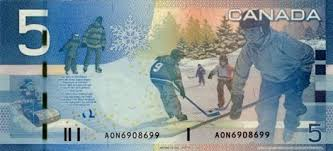 Le chandail de hockey  par Roch Carrier (1979)
Travail: La composition basée sur le film 
	Maurice Richard (feuille d’explication)
Le film: Maurice Richard (2005)
L’individualisme (non-conformisme)
Les apparences/la réalité (l’extérieur/l’intérieur)
 Le Québec (au sein du Canada), années 30-50 (l’économie)
La tolérance/la discrimination (la relation entre les francophones/les anglophones)
L’évolution du jeu de hockey/de la Ligue nationale
Le bilinguisme
La ténacité/la persévérance/la motivation
Pendant le film, prends des notes sur 4 thèmes…